7 June 2020
Expected value for discrete data
LO: To calculate the theoretical mean of a discrete random variable.
Parameters
The theoretical mean, μ, of a discrete random variable X is the average value that we should expect for X over many trial of the experiment.
μ is also called the expectation (or expected value) of a random variable  X, written E(X).
We can find the mean, μ, or expected value of a discrete random variable X by just multiplying each possible value of x by its probability, and then adding these products together:
Parameters
The variance, s2, of a discrete random variable X is given by
or
Is called the standard deviation of X
The mode  of a probability distribution function is the value of x for which the probability distribution function has a maximum.
If there is no maximum value, then the PDF has no mode. A PDF with more than one maximum is multi-modal
Parameters
Example 4: The probability distribution of a random variable X is:
What is the mean of X ?
Using the formula
E(X) = (–2 × 0.2) + (–1 × 0.2) + (0 × 0.2) + (1 × 0.4)
E(X) = –0.2
Parameters
Example 4: The probability distribution of a random variable X is:
What is the variance of X ?
Using the formula
E(X2) = ((–2)2 × 0.2) + ((–1)2 × 0.2) + (02 × 0.2) + (12 × 0.4)
E(X2) = 1.4
– (–0.2)2
Var(X) = 1.4
Var(X) = 1.36
Parameters
Example 4: The probability distribution of a random variable X is:
What is the standard deviation of X ?
Using the formula
Var(X) = 1.36
s = 1.17
Parameters
Example 5: Tom tosses three fair coins. He wins $9 if he gets three heads, $5 if he gets two heads and $2 if he gets one head. If he doesn’t get any heads he pays $30. Is the game fair?
We make a list of the 8 equally likely possible outcomes
HHT
HHH
HTT
TTT
THT
HTH
THH
TTH
Let A be the amount gained or lost
A can take four values: 9, 5, 2, -30
P(A = 2) = P(HTT,THT, TTH) =
P(A = -30) = P(TTT) =
P(A = 5) = P(HHT,HTH, THH) =
P(A = 9) = P(HHH) =
Parameters
Example 5: Tom tosses three fair coins. He wins $9 if he gets three heads, $5 if he gets two heads and $2 if he gets one head. If he doesn’t get any heads he pays $30. Is the game fair?
We make a list of the 8 equally likely possible outcomes
HHT
HHH
HTT
TTT
THT
HTH
THH
TTH
Let A be the amount gained or lost
A can take four values: 9, 5, 2, -30
-30 ×
+ 2 ×
+ 5 ×
E(A) =
= 0
+ 9 ×
So the game is fair
Parameters
Example 6: A random variable X has the following probability distribution:
If E(X) = 1.9, find a and b.
Find P(0 ≤ X < 3).
      0.05 + a + 2a + b + 0.05 = 1
= 1
      3a + b = 0.9	(1)
E[X] = 1.9   (0×0.05) + (1a) + (2×2a) + (3b) + (4×0.05) = 1.9
      5a + 3b = 1.7	(2)
Solving equations (1) and (2) simultaneously gives:
a = 0.25,  b = 0.15
Parameters
Example 6: A random variable X has the following probability distribution:
If E(X) = 1.9, find a and b.
Find P(0 ≤ X < 3).
P(0  X < 3) = P( X = 0) + P( X = 1) + P( X = 2)
= 0.05 + 0.25 + 0.5
P(0  X < 3)
= 0.8
Thank you for using resources from
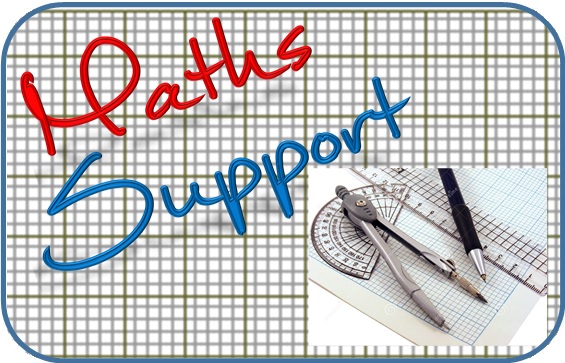 For more resources visit our website
https://www.mathssupport.org
If you have a special request, drop us an email
info@mathssupport.org